Dementia Provision

What issues are coming up?
Services available
Services needed
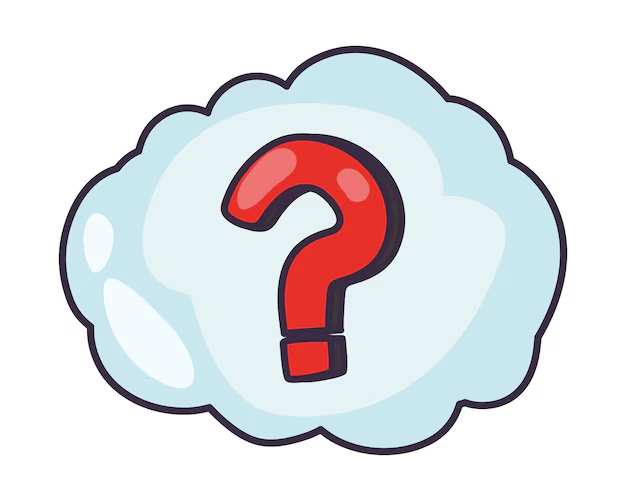 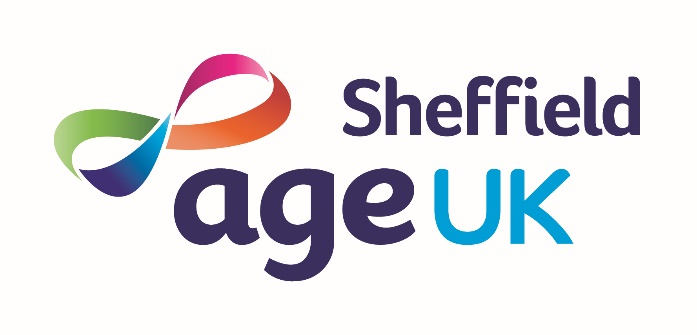 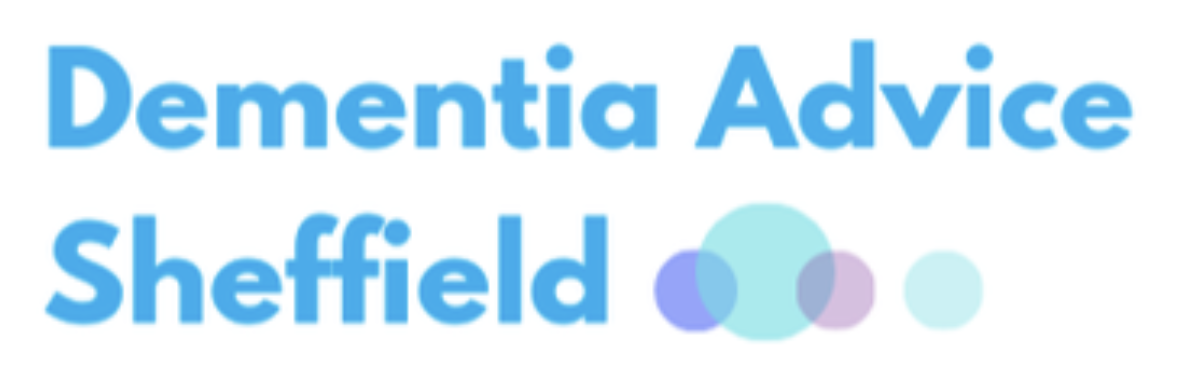 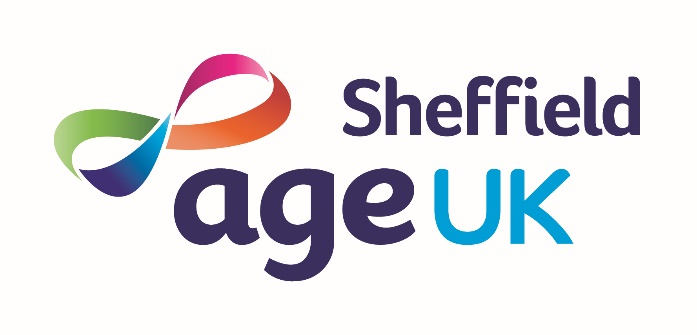 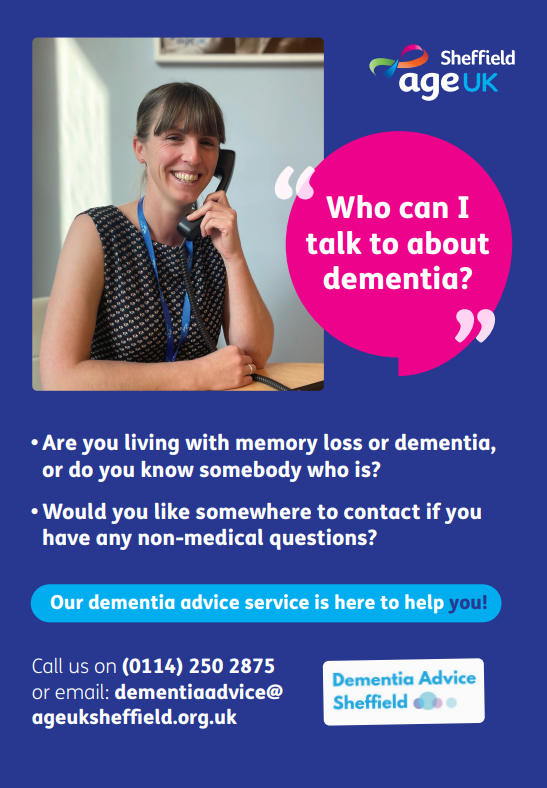 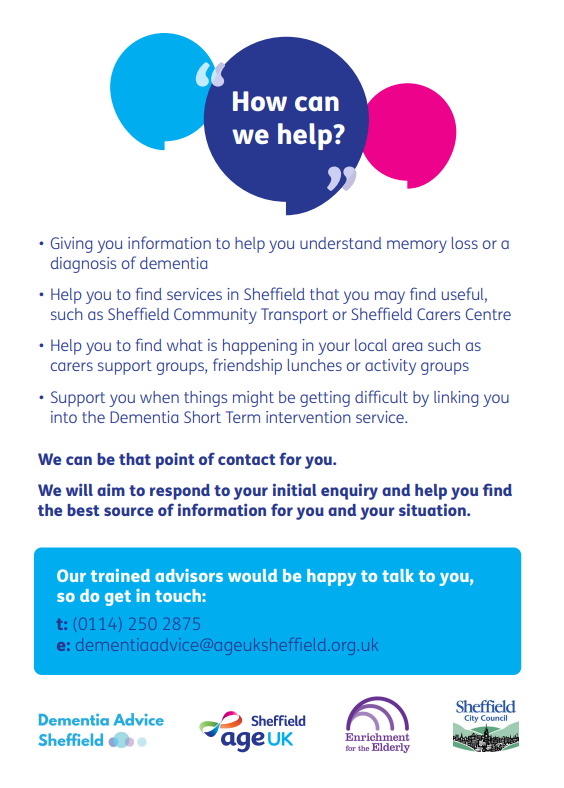 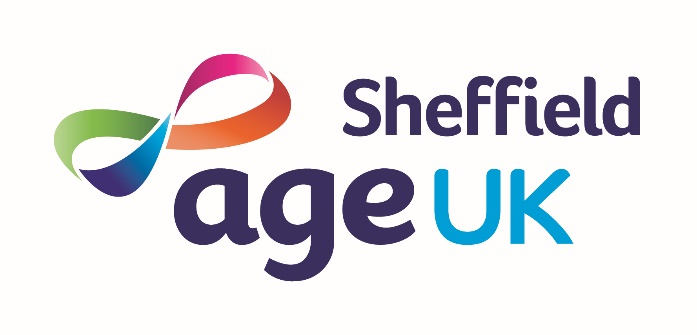 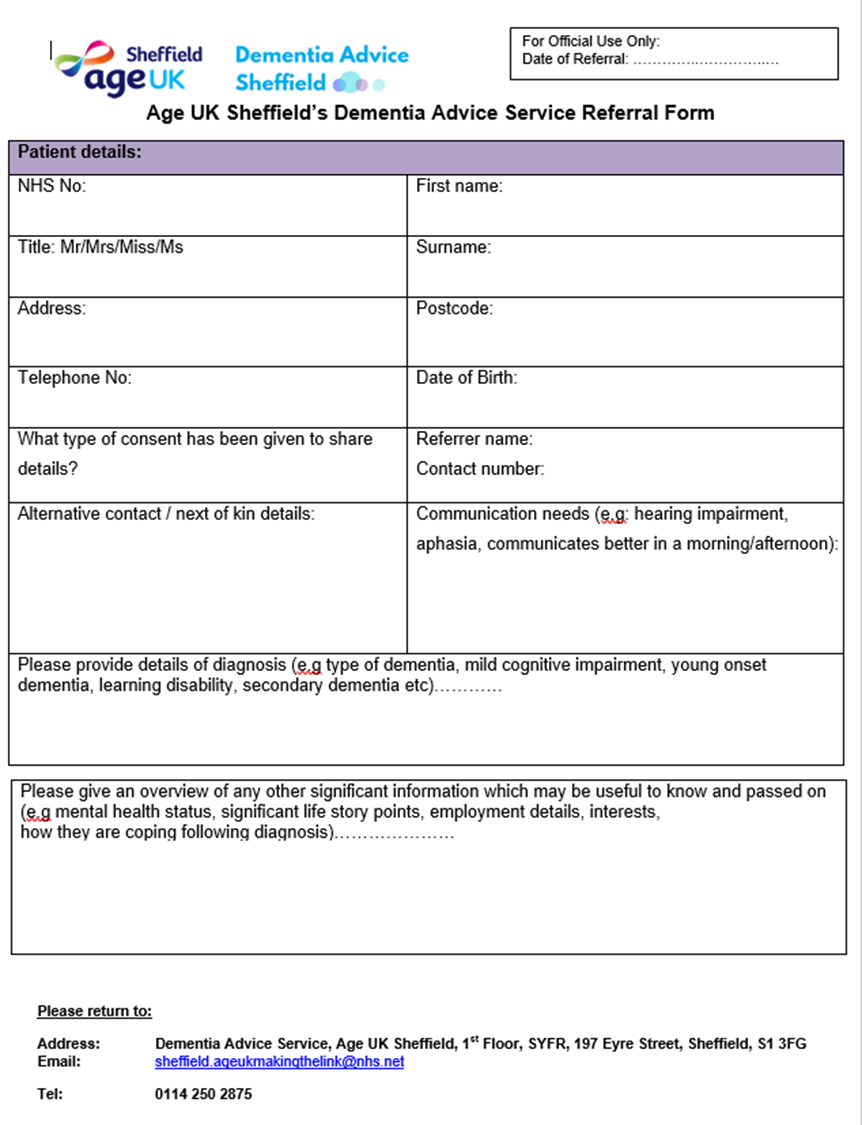 Dementia info & a friendly listening ear
6 monthly wellbeing calls
Memory cafes
Dementia carers groups
Singing groups & choirs
Allotment, gardening & farming sessions
Exercise sessions
Social dining
Sporting memories
Coffee mornings
Dementia Wellbeing Centres*
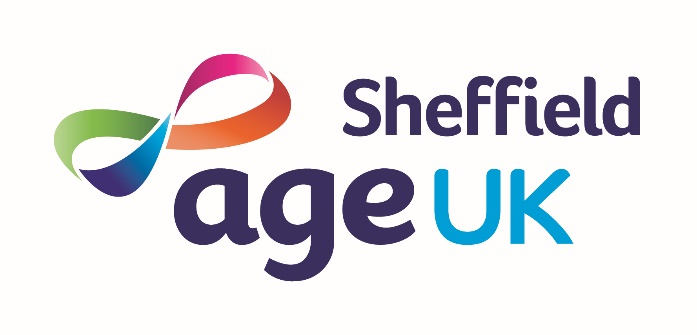 DAS Workshops
Dementia Stars 
Needs led training
Dementia Network Meetings
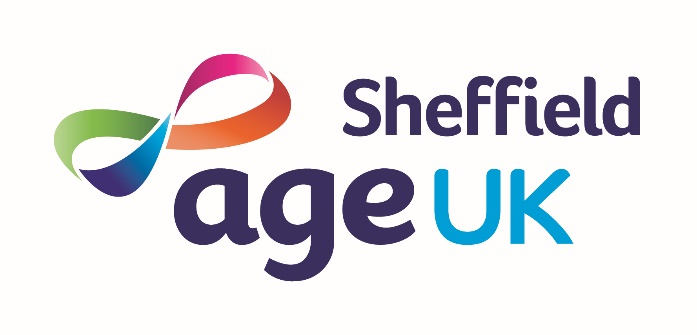 Dementia Day Activities
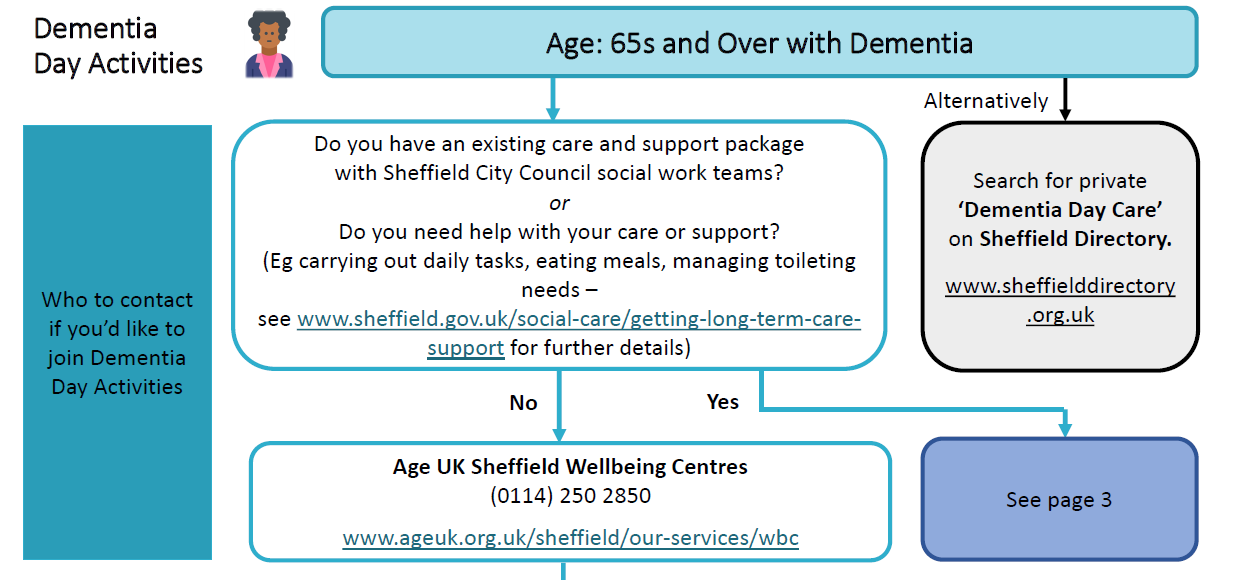 Age UK Sheffield – no care package 
Norfolk Park
Hillsborough Pavilion 
Botanical Gardens
Clifford House
CF care package
Sheffcare
Care2Care
Darnall Dementia Group
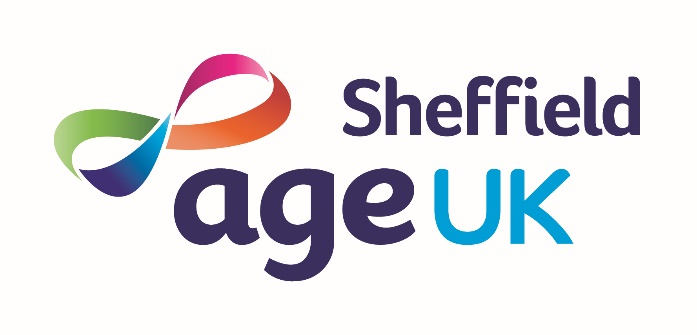 Young Onset Provision
Dementia Day Activities
North Sheffield – Care2Care
South Sheffield – Botanical Gardens Age UK Sheffield
Young Onset Hub 
Everyone welcome, fortnightly peer support group
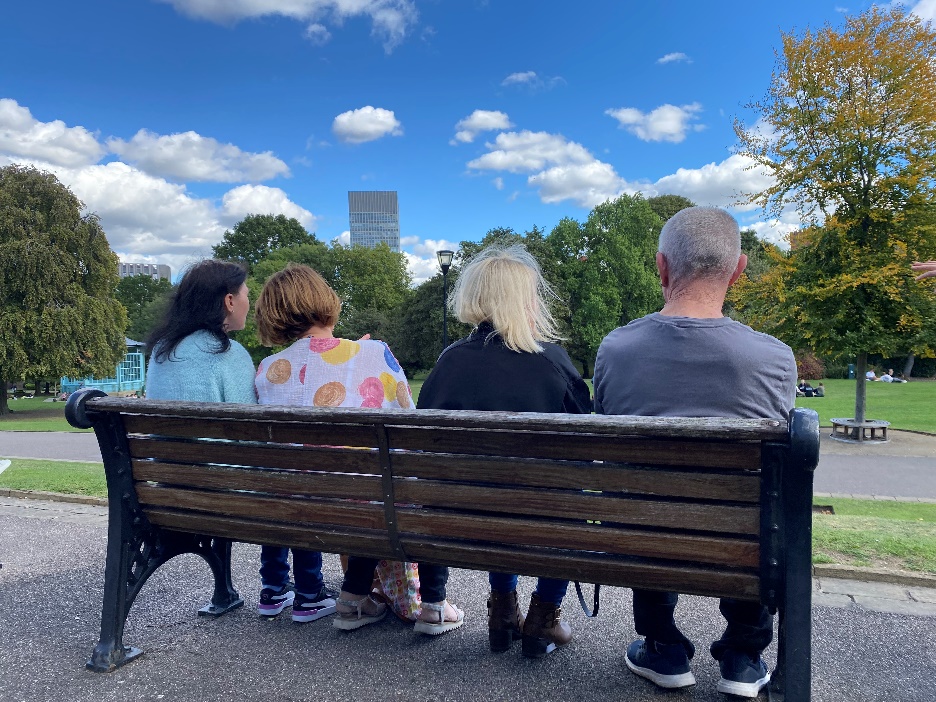 Contact DAS for more information
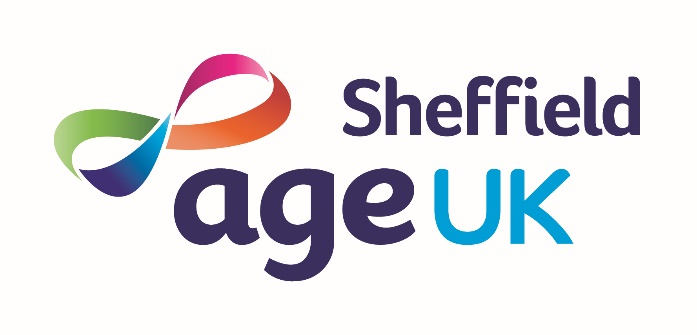 Sheffield Dementia Action Alliance
Making Sheffield a Dementia-Friendly City 


Get in touch: SDAA@ageuksheffield.org.uk
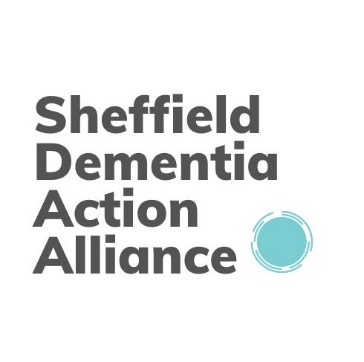 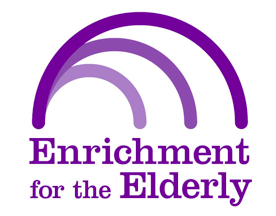 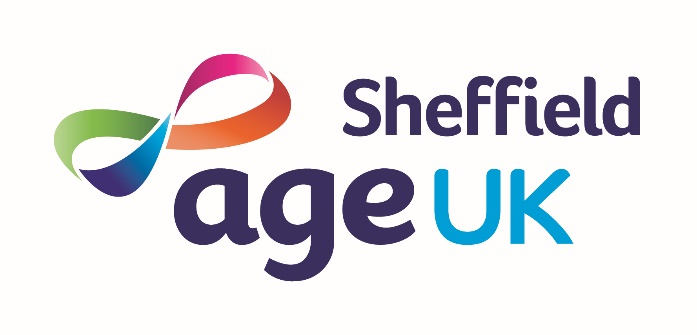 Get in touch
0114 250 2875
dementiaadvice@ageuksheffield.org.uk
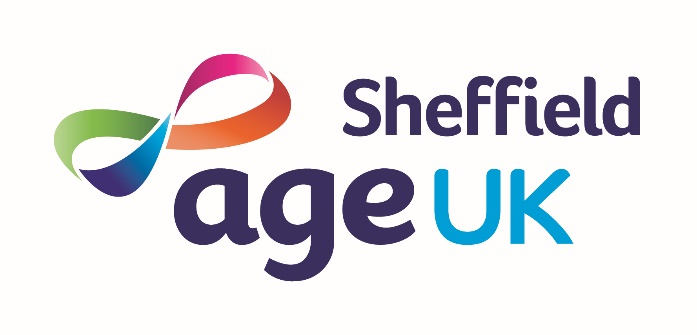